GIOVANNI
CRONA
PROFESSIONAL TITLE
GIOVANNI
CRONA
GIOVANNI CRONA
PROFESSIONAL TITLE
(386) 492 9740
Behance.net/username
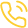 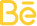 Mail@domain.ltd
Linkedin.com/username
PROFESSIONAL TITLE
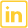 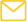 Domain.ltd
Instagram.com/username
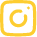 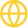